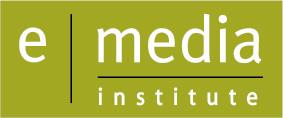 28 LUGLIO 2015
DISTRIBUZIONE, REDISTRIBUZIONE E RIUTILIZZO DEI CONTENUTI NEL MERCATO DIGITALE


ALCUNE OSSERVAZIONI SULLE NUOVE DINAMICHE ECONOMICHE FRA OFFERTE GRATUITE E OFFERTE A PAGAMENTO
© e-Media Research Ltd.
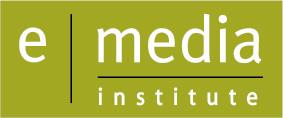 SOMMARIO
NUOVE FUNZIONI E NUOVI ATTORI DI FILIERA: VERSO UN DECLINO DELLA TITOLARITÀ DEL CONTENUTO?

VERSO IL MODELLO FREEMIUM – LE OFFERTE GRATUITE CREANO LA BASE DEL VALORE PER I  SERVIZI PAY

IL CASO DELLA RETRANSMISSION FEE E IL VALORE DEI CANALI FREE-TO-AIR SULLE PIATTAFORME DI PAY TV

2
© e-Media Research Ltd.
LA FILIERA “STORICA” DEL MERCATO DEGLI AUDIOVISIVI
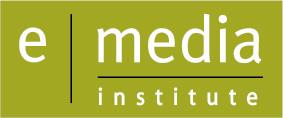 Cessione dei diritti sui contenuti
aggregatoregestore di piattaforma e di accesso
Produttore
UTENTE FINALE
editore packageraudiovisivo
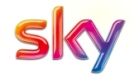 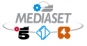 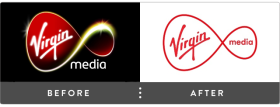 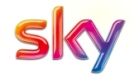 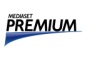 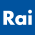 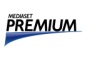 Soggetti che estraggono valore dalla distribuzione
3
© e-Media Research Ltd.
LA FILIERA DEL MERCATO DEGLI AUDIOVISIVI DI RETE E LE NUOVE FUNZIONI meta ed extra-editoriali
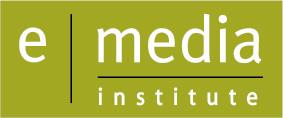 Cessione dei diritti sui contenuti
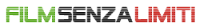 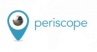 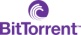 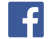 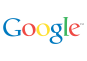 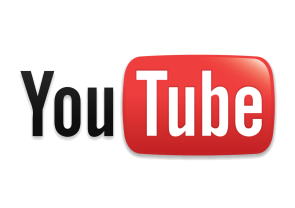 aggregatoregestore di piattaforma e di accesso
Indicizzatore / aggregatore di utenti
Indicizzatore / aggregatore di contenuti(diverse tipologie)
Produttore
UTENTE FINALE
editore packageraudiovisivo
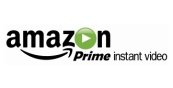 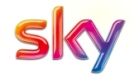 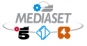 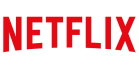 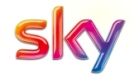 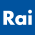 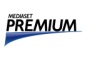 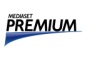 Riutilizzo e redistribuzione
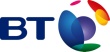 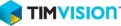 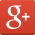 Soggetti che estraggono valore dalla distribuzione, redistribuzione e riutilizzo dei contenuti
4
© e-Media Research Ltd.
SI MODIFICA LA RIPARTIZIONE DELLE RISORSE
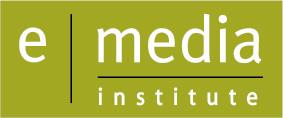 Evoluzione degli investimenti pubblicitari netti in UK (tutti i mezzi a contenuto editoriale): ripartizione tra soggetti editoriali storici, nativi Internet e nuovi operatori Internet (% sul totale degli investimenti e £bn)
13,9 bn
14,1bn
15,5bn
18,6bn
100%
90%
80%
Editori storici e nativi Internet
55%
67%
61%
70%
78%
60%
Fonte: elaborazione e-Media Institute su dati Advertising Association / WARC, fonti varie. Tutti i mezzi a contenuto editoriale. Escluso pubblicità outdoor e direct marketing.
50%
40%
30%
45%
33%
20%
39%
Indicizzatori e aggregatori
22%
10%
0%
2016f
2018f
2000
2002
2004
2006
2008
2010
2012
2014
5
© e-Media Research Ltd.
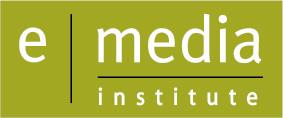 SOMMARIO
NUOVE FUNZIONI E NUOVI ATTORI DI FILIERA: VERSO UN DECLINO DELLA TITOLARITÀ DEL CONTENUTO?

VERSO IL MODELLO FREEMIUM – LE OFFERTE GRATUITE CREANO LA BASE DEL VALORE PER I  SERVIZI PAY

IL CASO DELLA RETRANSMISSION FEE E IL VALORE DEI CANALI FREE-TO-AIR SULLE PIATTAFORME DI PAY TV

6
© e-Media Research Ltd.
VERSO IL MODELLO FREEMIUM / 1
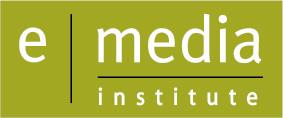 MODELLO FREEMIUM
DI TIPO “ OPTIONAL +  “
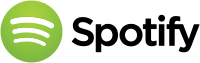 Utenti paganti e utenti totali di Spotify (milioni)
OFFERTA PREMIUM

Ascolti illimitati su più device
Nessuna interruzione pubblicitaria
Download temporaneo per ascolto off-line
Abbonamento€/£/$ 9,99al mese (Free trial 30 gg)
Utenti attivi nel mese
60
Utenti paganti
OFFERTA FREE PC / TABLET

Ascolti illimitati
Interruzioni pubblicitarie
Ascolto off-line non disponibile
OFFERTA FREE MOBILE

Ascolto solo in modalità shuffle con skip limitati
Interruzioni pubblicitarie
40
Gratuito,finanziato dalla pubblicitàsenza limiti di tempo
24
20
17
10
6
4
sep
-
12
mar
-
13
May
-
14
Dec
-
14
7
© e-Media Research Ltd.
VERSO IL MODELLO FREEMIUM / 2
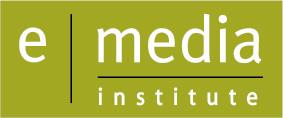 OFFERTA PREMIUM

Serie completa
Tutte le piattaforme di visione
Pubblicità limitata
OFFERTA PREMIUM

NO-AD version per utenti paganti
Veri e propri premium channels
Prime sezioni a pagamento
Abbonamento$ 7,99al mese (Free trial 30 gg)
MODELLO FREEMIUM
DI TIPO “CONTENT+”
MODELLO FREEMIUM DI TIPO “OPTION+ / CONTENT+”?
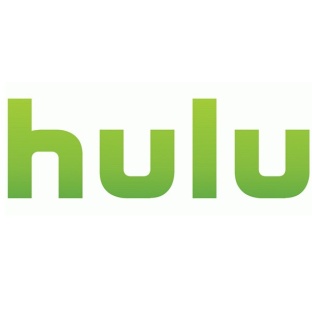 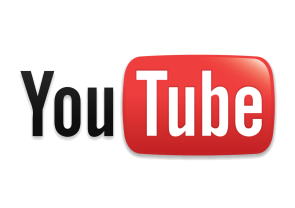 OFFERTA FREE 

Contenuti limitati e serie non complete
Minore flessibilità di utilizzo e minori piattaforme
Pubblicità
OFFERTA FREE 
Accesso illimitato e contenuti finanziati dalla pubblicità

Subscription gratuita facoltativa
Gratuito,finanziato dalla pubblicitàsenza limiti di tempo
Gratuito,finanziato dalla pubblicitàsenza limiti di tempo
ipotesi
8
© e-Media Research Ltd.
UN MODELLO FORTE PERCHÉ INTEGRA OFFERTE FREE E PAY
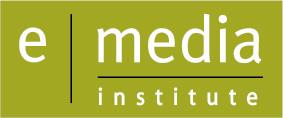 OFFRIRE CONTENUTI A PAGAMENTO A UNA MASSA, LA PIÙAMPIA POSSIBILE,DI UTENTI
Area di sviluppo del valore
OFFERTE PREMIUM
OFFERTE GRATUITE(FREE-TO-VIEW)
Prima area della creazione di valore
ATTRARRE UTENTICON UN’ OFFERTA ESTREMAMENTE AMPIAE  TENDENZIALMENTE “COMPLETA”
RAFFORZARE LA PIATTAFORMA VERSO le TERZE PARTI (fornitori di contenuti e inserzionisti)
9
© e-Media Research Ltd.
I COSTI DI ACQUISIZIONE DEI CONTENUTI FREE
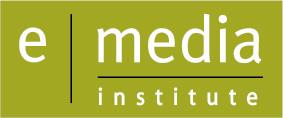 Annual Royalty Payout di Spotify ($ milioni)
1200
1.000
OFFRIRE CONTENUTI A PAGAMENTO A UNA MASSA, LA PIÙAMPIA POSSIBILE,DI UTENTI
1000
800
600
400
200
OFFERTE PREMIUM
2009
2010
2011
2012
2013
2014
Fonte: Spotify
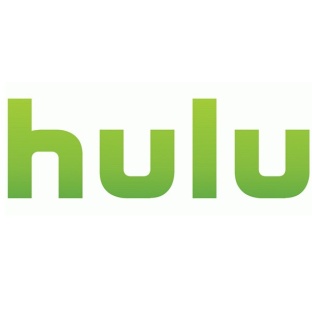 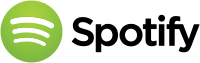 OFFERTE GRATUITE(FREE-TO-VIEW)
$
$
ATTRARRE UTENTICON UN’ OFFERTA ESTREMAMENTE AMPIAE  TENDENZIALMENTE “COMPLETA”
RAFFORZARE LA PIATTAFORMA VERSO le TERZE PARTI (fornitori di contenuti e inserzionisti)
10
© e-Media Research Ltd.
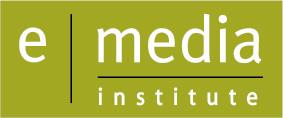 SOMMARIO
NUOVE FUNZIONI E NUOVI ATTORI DI FILIERA: VERSO UN DECLINO DELLA TITOLARITÀ DEL CONTENUTO?

VERSO IL MODELLO FREEMIUM – LE OFFERTE GRATUITE CREANO LA BASE DEL VALORE PER I  SERVIZI PAY

IL CASO DELLA RETRANSMISSION FEE E IL VALORE DEI CANALI FREE-TO-AIR SULLE PIATTAFORME DI PAY TV

11
© e-Media Research Ltd.
IL CONSENSO ALLA RITRASMISSIONE: IL CASO USA
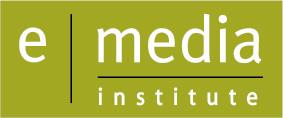 Evoluzione delle principali fonti di ricavi dei broadcaster USA 2006-2019 ($ miliardi)
Ricavi da retransmission fee
Ricavi da Internet
35
Ricavi da pubblicità
30
25% ($7,6bn)
25
20
15
10
5
0
2006
2007
2008
2009
2010
2011
2012
2013
2014
2015
2016
2017
2018
2019
Fonte: Kagan
12
© e-Media Research Ltd.
RETRANSMISSION FEE:
UK e GERMANIA
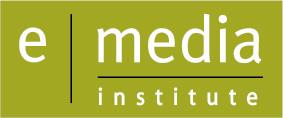 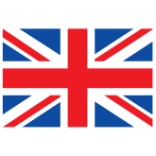 I BROADCASTER BRITANNICI CHIEDONO CIRCA 200 MILIONI DI STERLINE AGLI OPERATORI DELLA PAY TV
PER PROSIEBEN I RICAVI DA RETRANSMISSION FEE SONO FONDAMENTALI
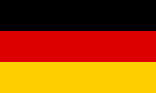 “Introducing retransmission fees would have clear benefits to the UK creative industries and the wider economy - as well as to viewers right across the UK - by enabling PSBs to continue to invest in the original programming people love to watch”  
(…)
Adam Crozier, CEO ITV (settembre 2014)
Per il gruppo ProsiebenSat.1 Media AG, operatore sul mercato tedesco della TV commerciale, i ricavi da redistribuzione dei propri contenuti (Canali in HD, canali offerti come canali basic agli operatori della cable TV) ammontano a £93m nel 2014 mentre erano 75.2 nel 2013. La voce include vari elementi tutti derivanti da ricavi da distribuzione. 

In particolare, Prosieben stima per il 2015 di ottenere circa 50 milioni di euro di introiti da retransmission fee (pari al 6% dell’EBITDA).
OFCOM valuterà il tema della retransmission fee alla luce di varie considerazioni sulla sua opportunità espresse nelle conclusioni  della Third Review  of Public Service Broadcasting . 

Per ora Ofcom riconosce  solo “il valore apportato dai canali gratuiti alle piattaforme pay e apre alla possibilità che il Governo sviluppi ulteriori approfondimenti
“La retransmission fee in Europa pesa l’1/2% degli introiti dei broadcaster, con una quantificazione di 0,4/0,5 euro per abitazione/famiglia TV  al mese.
 Analysis Mason
13
© e-Media Research Ltd.
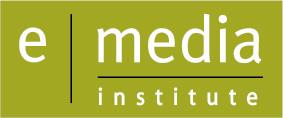 METHODOLOGICAL NOTE: It should be noted that in many cases market figures are not released into the public domain by the relevant parties. Where first sources’ figures are lacking we have used a range of third part estimates after an appropriate evaluation. In cases where third party estimates have been inconsistent, we have taken the value from the source that appears more to be the most thorough and reliable. Users of this report should be aware that some figures are based on estimates produced by e-Media Research in absence of official data. 

COPYRIGHT: e-Media Research can not give ownership in any consideration of the intellectual property rights of the material concerned. The intellectual property rights must remain the sole property of e-Media Research/e-Media Institute TM. Total or partial reproduction or publication of the textual or graphic contents of this document in any form or on any media is forbidden without the written permission of e-Media Research. Published in July 2015. 

DISCLAIMER: While e-Media Research has made every effort to ensure that the information contained herein has been obtained from reliable sources, e-Media Research makes no representation or guarantee as to the accuracy and completeness of such information. The information reported in this document are not intended to be a comprehensive study or intended to provide strategic, legal or commercial advice to clients or potential clients of e-Media Research. No party receiving this document should act upon the information contained herein without taking appropriate professional advice and after a thorough examination of the particular market situation.
© e-Media Research Ltd.